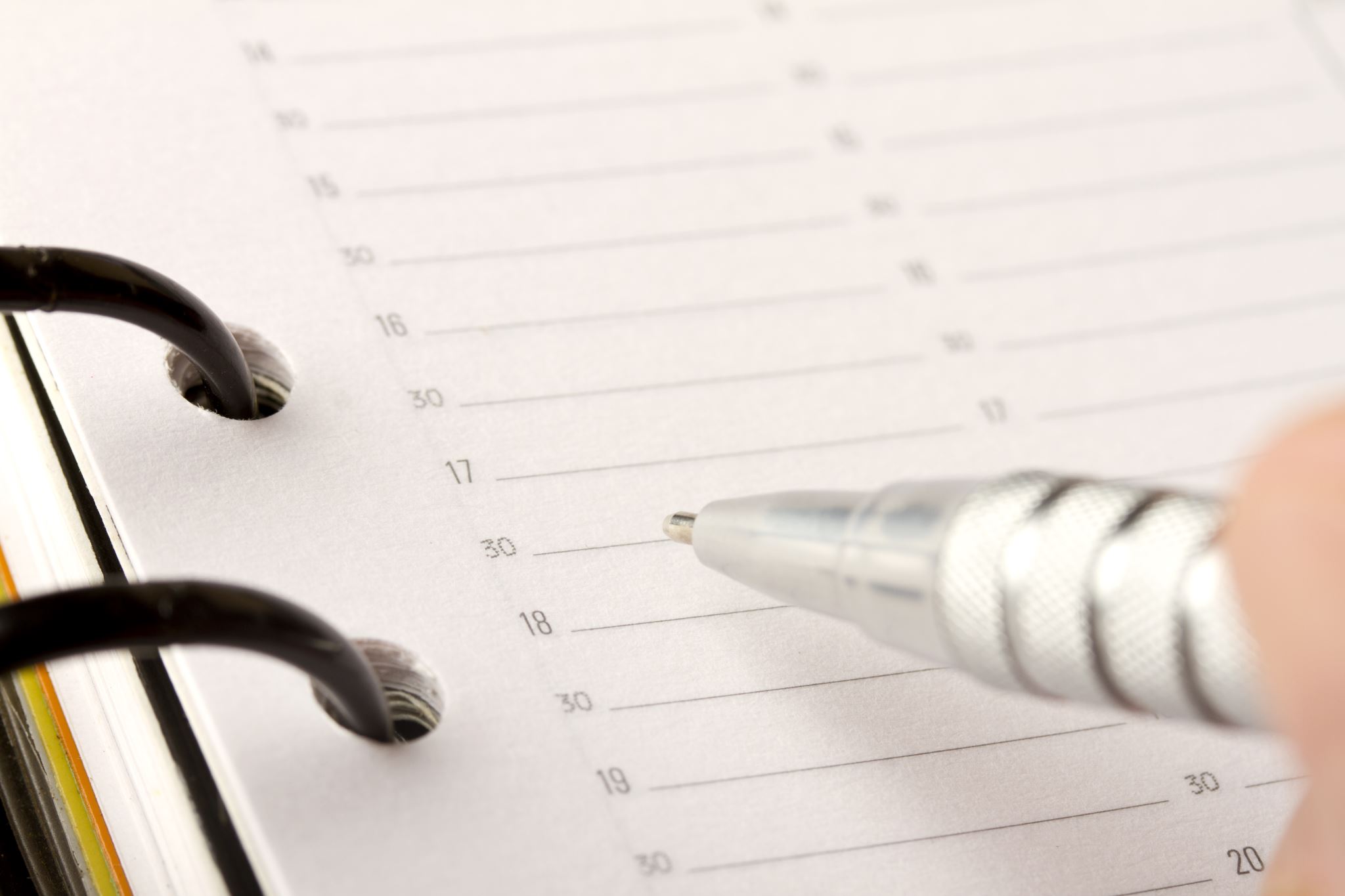 Final Report
-Aditya Vardhan Singh
Project Portfolio Management Analyst 
Assist with KeyedIn project coordination including project planning, meeting scheduling-tracking, and following up on action items.
Overseeing KeyedIn data, learning various KeyedIn functionalities and using company data and adding it to KeyedIn.
Tracking and managing KeyedIn project progress, taking ownership of the project meetings and deadlines. Supporting and managing KeyedIn Project alongside Director, and PMO.
What my role at ACR is:
Projects worked in:
KeyedIn
Attend weekly planning meetings
Take notes of action items
Follow-up regarding progress with the team
Brainstorm solutions for the project
Publishing reports with the entire project team
AvaTax
Weekly progress report
Communication with key stakeholders and creating the progress report accordingly
Publishing of reports with the team working on the project
OneStream
Weekly progress report
Communication with key stakeholders and creating the progress report accordingly
Publishing of reports with the team working on the project
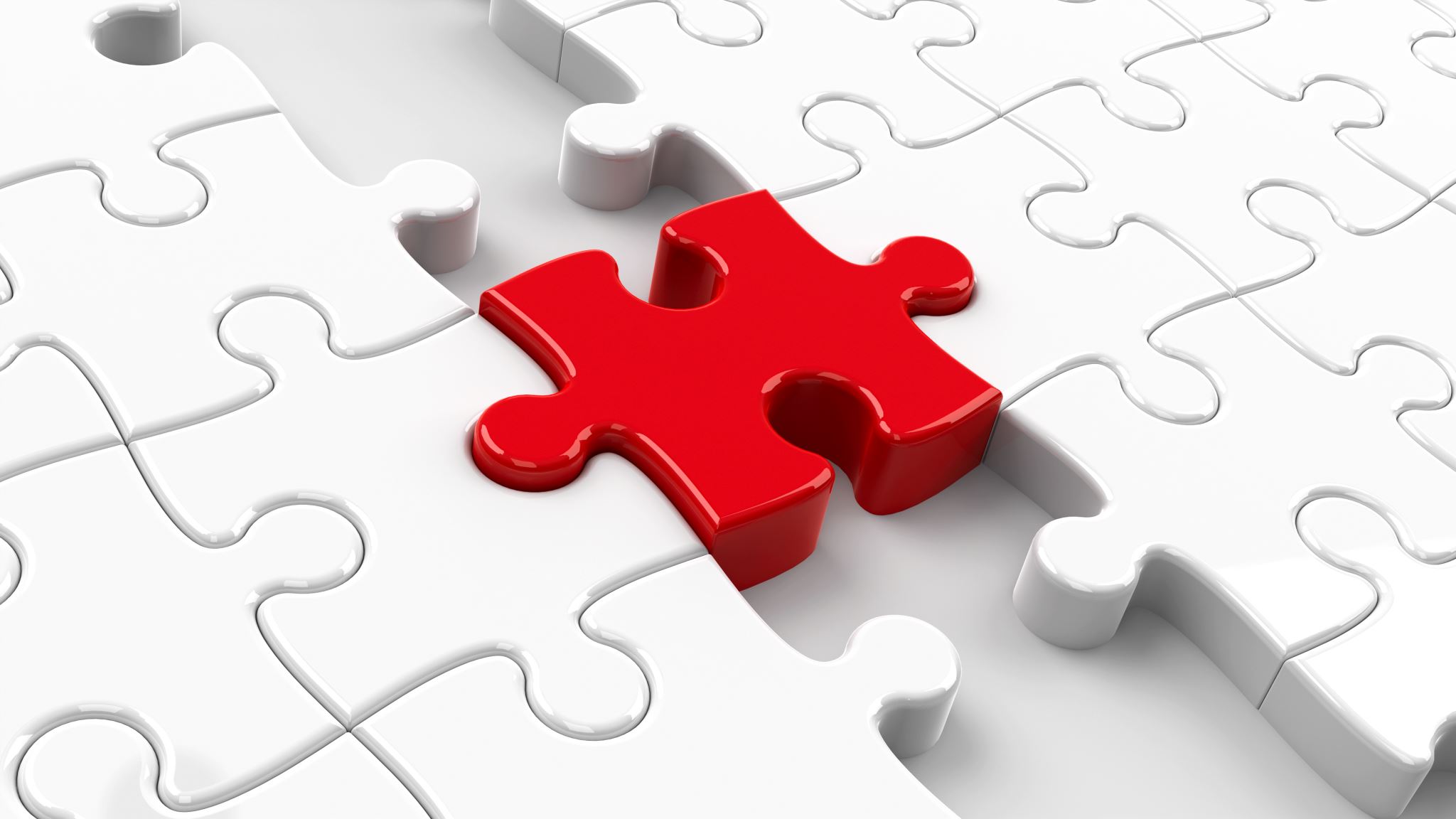 New and some of the most important things I learned and accomplished:
Taking proper notes and following up on action items.
Multitasking
Scheduling meetings with key stakeholders with different availabilities.
Improved my confidence and communications skills.
Learned working at a faster pace with greater efficiency.
Improved my problem-solving skills.
Way of communication throughout the organization.
What is KeyedIn?
Use and importance of KeyedIn.
Importance of planning, structuring and iterating.
Importance of taking one step at a time and not trying to finishing everything in one go.
Tracking progress.
Who are some key stakeholders in the firm with whom I worked directly, my experience and learning from them:
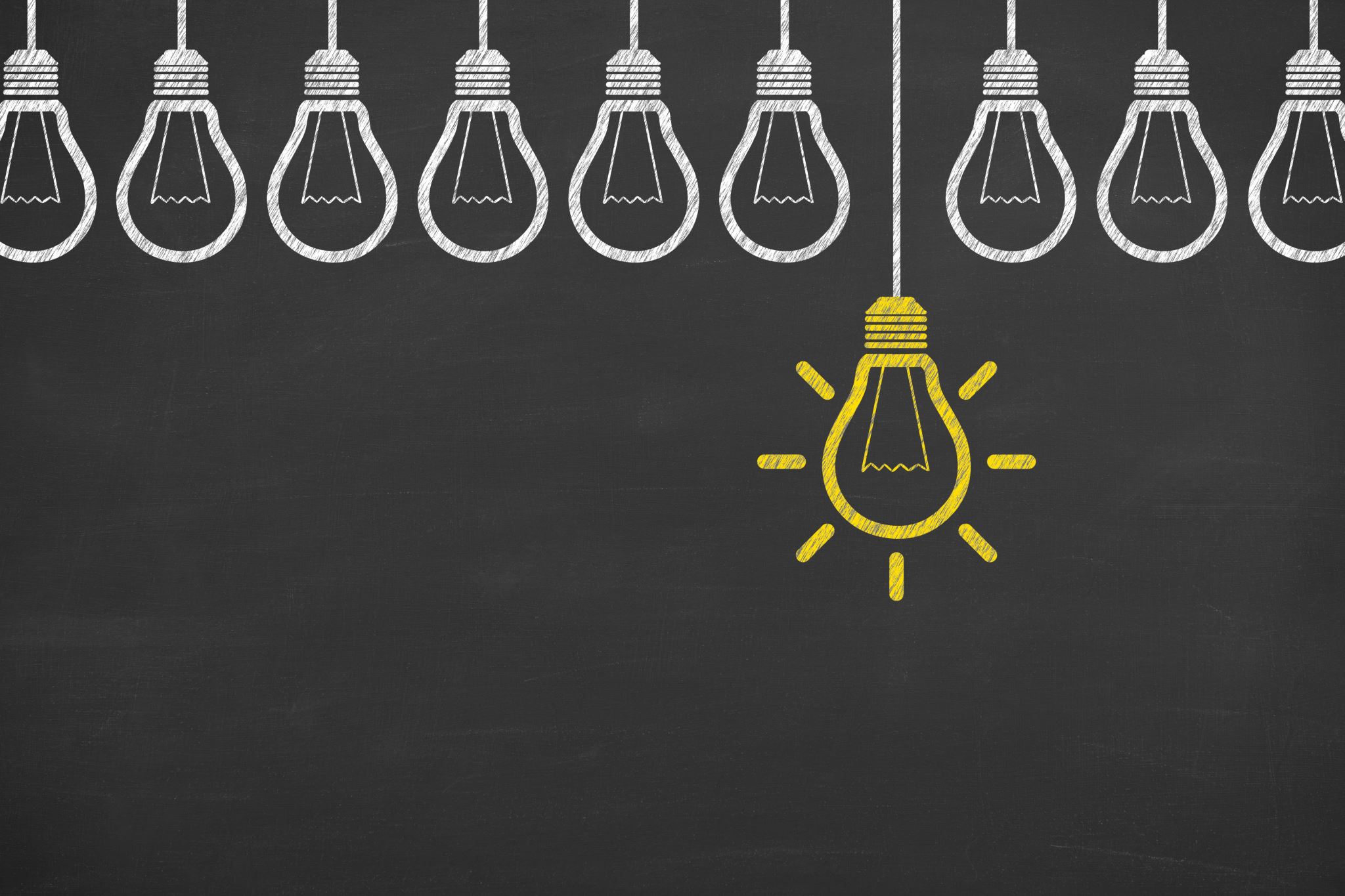 How my learning from my two majors helped me in the internship:
I have made use of the Agile process that I learned in MIS for few of my assignments at my internship and my learnings through finance has made it easier for me to manage the KeyedIn related financials at AmerCareRoyal. There have been many new learnings that are not directly related to my majors, but I believe will be handy in the future.
How my experience relates to and supports my education and career:
I am having a good time working again for the firm as PPM Analyst.
Building upon relations with some of the team members with whom I worked with previously.
Getting to know about the company culture better.
Always gotten help when needed.
Some of the most fun and important things I gathered from my internship:
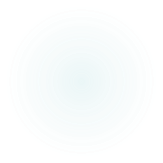